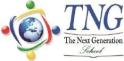 To p i c
Programming: 
Logical error
C O M P U T E R	S C I E N C E

Y E A R	8
Hookup activity:

Can you find the error from the code?

Algorithm: Calculate the average of three numbers
Code # 1:

DECLARE  num1, num2, num3 : INTEGER
INPUT “Enter first number “, num1
INPUT “Enter second number “, num2
INPUT “Enter third number “, num3
avg <- num1 + num2 + num3 / 3
Output avg
Hookup activity:

Algorithm: Check if a number is even
declared isEven: BOOLEAN 
isEven <- false
declared num
num <- 5

if MOD(num, 2) = 0
    then isEven <- false
else
    isEven <- true

Output isEven
Hookup activity:

Algorithm: Check if a number is even


https://www.101computing.net/find-the-logic-error/
Objective

Students will be able to identify logical errors in algorithms after having explored common types of logical errors using examples and debugging techniques.
Why is it important to identify logical error?
Because it causes  bugs, inefficiencies, security risks, or undesired outcomes.
Key Vocabulary:

 Logical Error
 Algorithm
 Debugging
Key Vocabulary:

Logical Error: Errors in the structure or format of code that prevent it from executing properly.

Algorithm: A set of step-by-step instructions for solving a problem or performing a task.

Debugging: The process of identifying and fixing errors in code.
Development
Peer work
Algorithm: Withdraw money from Account
    
    total_balance = 3000
    INPUT “Enter your amount to withdraw”, with_amt
    IF with_amt > total_balance
        PRINT “You have insufficient balance for this transaction"
    ELSE
        total_balance = total_balance + with_amt
Differentiated Activities
Thank You!